Welcome to our class
Teacher: Phạm Diễm Trang Đài
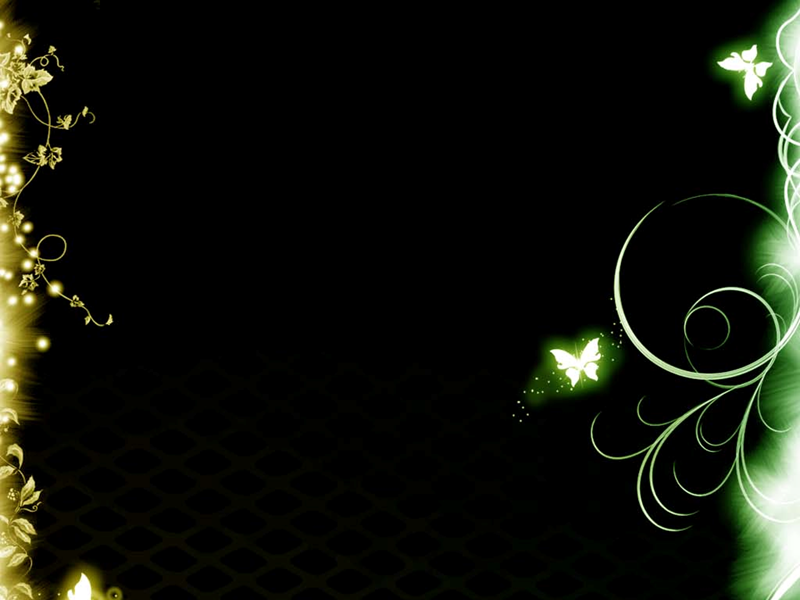 Unit 6
FUTURE JOBS
Part E - LANGUAGE FOCUS
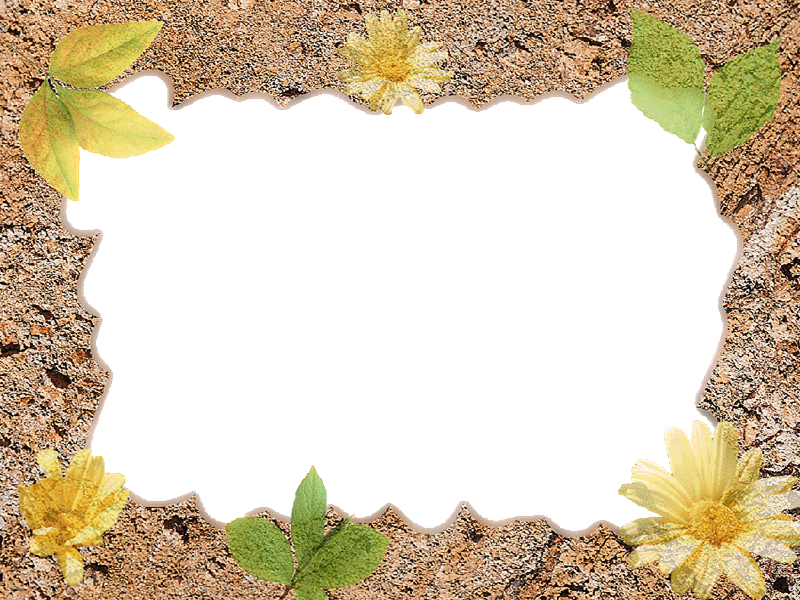 I. Pronunciation:Weak and strong forms of some conjunctions and prepositionsII. Grammar:Relative clauses
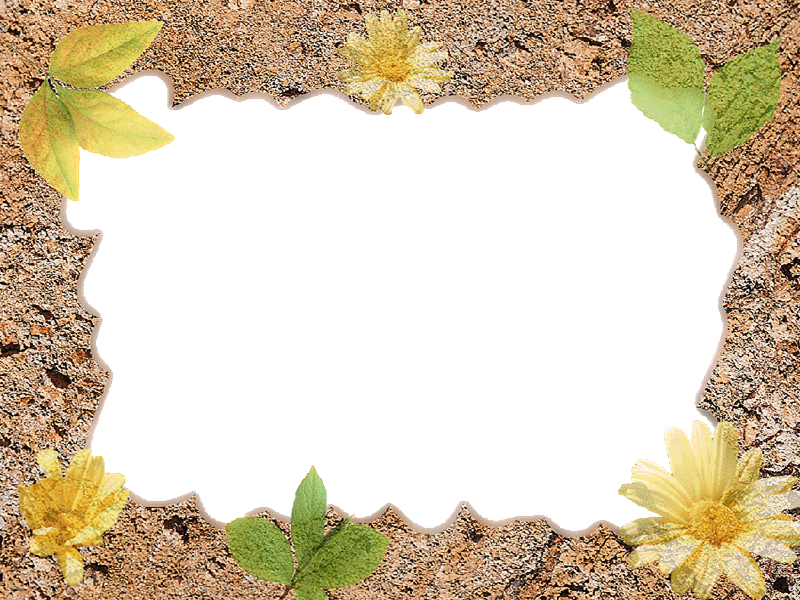 I. PRONUNCIATIONWeak and strong forms of some conjunctions and prepositions
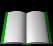 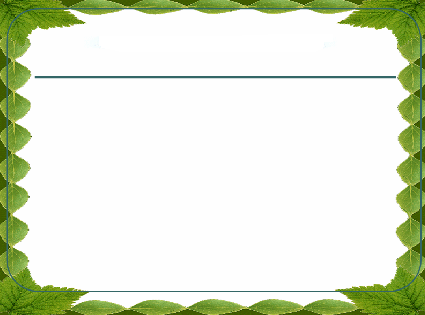 Listen and repeat
Conjunctions
Strong form
Weak form
and 

but
[ænd]

 [bʌt]
[ənd, ən]

 [bət]
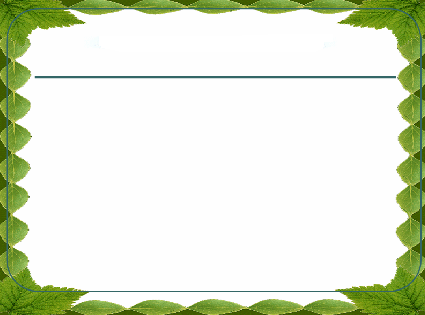 Prepositions
Strong form
Weak form
at 
for
of
to
from
[æt]
 [fɔ:]
 [ɔv]
 [tu:]
 [frɔm]
[ət]
 [fɔ:,fə]
 [ɔv, əv]
 [tə]
 [frəm]
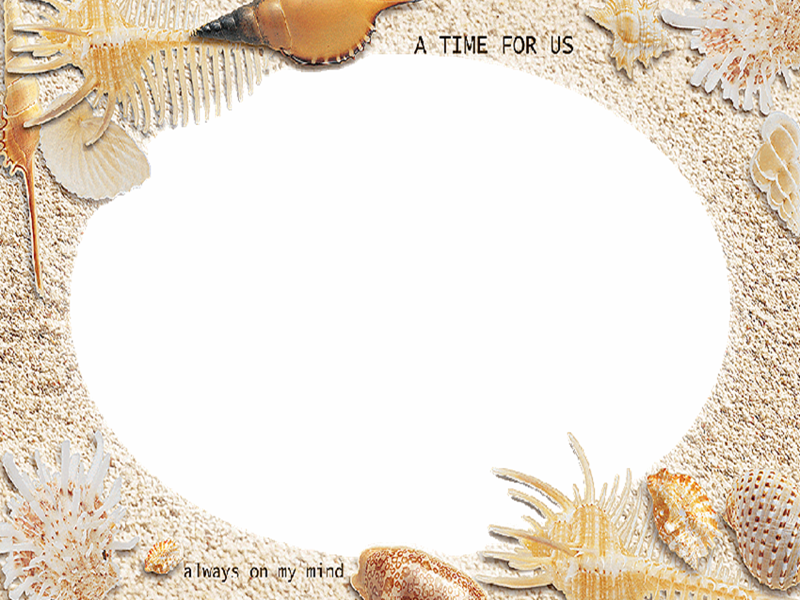 Practice reading these sentences
1. What are you looking at?
 2. I want to go but I don’t know when.
3. She bought a book and two pens.
 4. Thanks for coming.
 5. I’m from Hanoi
 6. Where is it from?
 7. She’s the one I’m fond of.
 8. First of all, I want to thank you for coming.
 9. The letter was to him, not from him.
 10. I want to ask you a question.
II. GRAMMAR
Presentation
RELATIVE CLAUSES
 GENERAL RULES:
Antecedent
Things and Animals
Persons
Function
Subject
who
which
Object
which
whom (who)
Possessive
whose
whose, of which
 EXAMPLES:
WHO
- Do you know the man? He wrote this poem.
Do you know the man who wrote this poem?	        (WHO: subject of WROTE)
WHOM (WHO)
 - My employer works in the next room. I dislike 
    him.		
 My employer, whom I dislike, works in the   
      next room. 	
                      (WHOM: object of DISLIKE)
WHICH
 - The flowers are beautiful. You bought the flowers yesterday.
The flowers which you bought are beautiful yesterday. 
	(WHICH: object of BOUGHT)

- The flowers are beautiful. The flowers are in your garden.
The flowers which are in your garden are beautiful.		
	(WHICH: subject of ARE)
WHOSE

 - I know the girl. Her father works in this bank.
 I know the girl whose father works in this bank.

- A tree should be cut down. Its branches are dead.
 A tree whose branches are dead should be cut down.
         		(branches of which)
THAT
  may replace who, whom, which in restrictive (defining) clause.
   ex: 	- This is the girl whom (that) I want to marry.
         	- The flowers which (that) you bought are fresh.
         	- Do you know the man who (that) wrote this poem?
  should be used after a mixed antecedent (person + thing / animal)
   ex: 	I met the people, cattle and vehicles that went to market.
  should be used after adj. in the superlative and “the first”, “the last”, “the only”, “the very”
   ex:- He is the kindest doctor that I’ve ever worked with.
        - The last words that he spoke were: “long live VN!”
        - John was the only student that didn’t pass the exam
THAT
 should be used after most Indefinite Pronouns: All, much, nothing, anything, nobody, everything,
   ex:	- Have you got all that you need ?
        	- I love everything that she makes for me.
        	- Much that I have read is untrue.
 should be used after the opening IT IS/WAS…, 
	(Cleft sentence)
  ex:	It was John that I was just talking to.
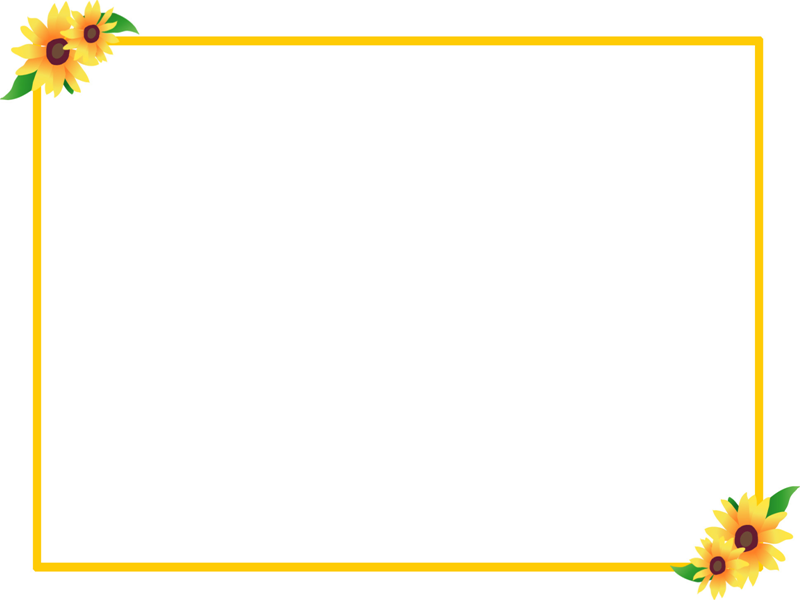 NOTES:
“That” is NOT used in non-restrictive (non-defining) clauses (after the comma) or after Prepositions
   ex: - Air, which (that) we breathe, is made up of many gases.
         - The man to whom (that) you were talking is the manager

 Whom, which, that are usually omitted from restrictive clauses when they are the Object of the verb in the clause, or of a preposition that doesn’t stand before them.
   ex:  The man (which/that) we voted for won  the election.
 Whoever, whatever, …: may be used as S, O
1. Whoever asks, don’t say I’m at home.
2. Whatever happens, be calm.
  Which: may be used as S in 
   coordinating relative clauses
3. She gets good marks. This makes her parents happy
3. She gets goods marks, which makes her parents happy.
II. GRAMMAR
Exercises
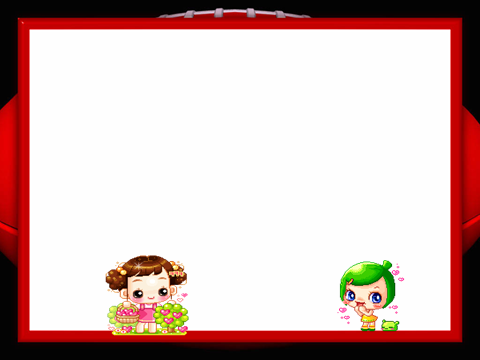 Exercise 1: Add Who, whoever, whose, whom, or which to complete the following sentences
1. There is one person to ___________ I owe more than I can say.
2. It was the kind of accident for ___________ nobody was really to blame.
3. ___________ leaves last should turn off the lights.
4. Mary was late yesterday, ___________ was unusual for her.
5. At 6.00pm, ___________ was an hour before the plane was due, thick for descended.
6. I don’t know ___________ told you that, but they were wrong.
7. Mr. Brown was the first owner __________ dog won three prizes in the same show.
8. I’ve just spoken to Sally, ___________ sends you her love.
9. On Sunday, ___________ was my birthday, we went out for a meal.
10. The success of a shared holiday depends  
             on ___________ you share it with.
Exercise 2: Join the following sentences in two ways
Example: 
                    Look at the man. He is teaching in the classroom.
		Look at the man who is teaching in the classroom.
		Look at the man teaching in the classroom.
I read a book. It was written by a friend of mine.
		I read a book which was written by a friend of mine.
		I read a book written by a friend of mine.
2. A man got on the bus. He was carrying a lot of money in a box.
		A man who got on the bus was carrying a lot of money in a box.
		A man got on the bus carrying a lot of money in a box.
3. In the street there were several people. They were waiting for the shop to open.
…………………………………………………………………………………………….
4. Britain imports many cars. They were made in Japan.
……………………………………………………………………………………………
5. There are a lot of people in your office. They want to talk to you.
…………………………………………………………………………………………….
6. The cowboy fell of his horse. He had been wounded by an arrow.
…………………………………………………………………………………………….
7. Most of the people recovered quickly. They were injured in the crash.
…………………………………………………………………………………………….
8. John looked anxiously at his watch. He wished he hadn’t come to the party.
…………………………………………………………………………………………….
9. The children were playing football in the schoolyard. They were my students
………………………………………………………………………………………………….
10. Vietnam exports a lot of rice. It is grown mainly in the south of the country.
………………………………………………………………………………………………….
I.  Pronunciation:
     Weak and strong forms of 
conjunctions: and, but 
prepositions: at, for, of, to, from
II. Grammar:Relative clauses : who, whose, 
which, that, whom, whoever…
Thanks for attending!
Goodbye!See you again!